LIONS OF THE GREAT WAR							LESSON 1: RESOURCE F
1845-46 & 1848-49: Anglo-Sikh Wars fought in the Punjab
1
EMPIRE, FAITH & WAR: THE SIKHS AND WORLD WAR ONE ǀ www.empirefaithwar.com
A PROJECT BY THE UK PUNJAB HERITAGE ASSOCIATION ǀ www.ukpha.org
[Speaker Notes: Slide 1

3rd King's Own Light Dragoons and the Khalsa Army clash in the Battle of Chillianwalla during the Second Anglo-Sikh War. 

Courtesy of www.thequeensownhussars.co.uk]
LIONS OF THE GREAT WAR							LESSON 1: RESOURCE F
1850: The British confiscated the Koh-i-noor diamond
2
EMPIRE, FAITH & WAR: THE SIKHS AND WORLD WAR ONE ǀ www.empirefaithwar.com
A PROJECT BY THE UK PUNJAB HERITAGE ASSOCIATION ǀ www.ukpha.org
[Speaker Notes: Slide 2

The Koh-i-noor (Persian for ‘Mountain of Light’) diamond in its original setting.

Royal Collection Trust/© Her Majesty Queen Elizabeth II 2014]
LIONS OF THE GREAT WAR							LESSON 1: RESOURCE F
1851: The British introduced Sikh customs to their new Sikh regiments
3
EMPIRE, FAITH & WAR: THE SIKHS AND WORLD WAR ONE ǀ www.empirefaithwar.com
A PROJECT BY THE UK PUNJAB HERITAGE ASSOCIATION ǀ www.ukpha.org
[Speaker Notes: Slide 3

Sikh recruits of the 34th Sikh Pioneers taking the Khalsa initiation at the Mian Mir Cantonment, Lahore, in 1906.

Courtesy of the Council of the National Army Museum, London (acc. no. 7109-25-2-45)]
LIONS OF THE GREAT WAR							LESSON 1: RESOURCE F
1852: Prince Albert recut the Koh-i-noor
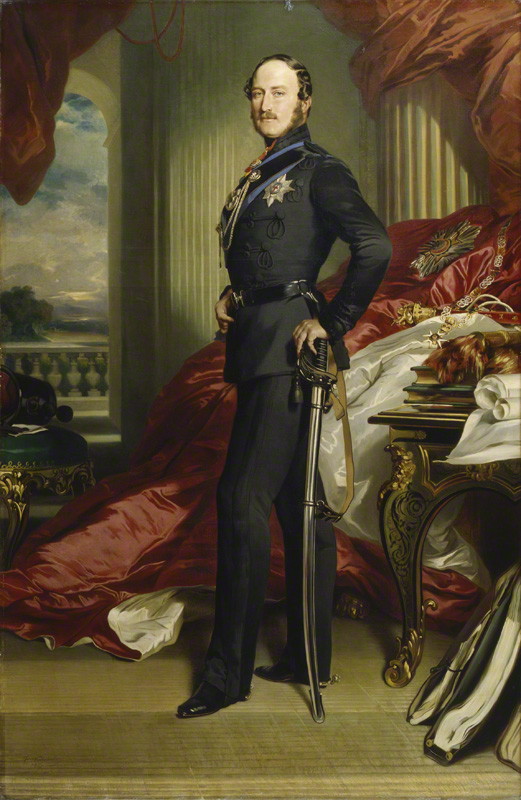 4
EMPIRE, FAITH & WAR: THE SIKHS AND WORLD WAR ONE ǀ www.empirefaithwar.com
A PROJECT BY THE UK PUNJAB HERITAGE ASSOCIATION ǀ www.ukpha.org
[Speaker Notes: Slide 4

Prince Albert (1819–1861), the husband of Queen Victoria, had the Koh-i-noor diamond cut in Amsterdam so that it could be set in a brooch for her.]
LIONS OF THE GREAT WAR							LESSON 1: RESOURCE F
1854: Maharaja Duleep Singhexiled to Britain
5
EMPIRE, FAITH & WAR: THE SIKHS AND WORLD WAR ONE ǀ www.empirefaithwar.com
A PROJECT BY THE UK PUNJAB HERITAGE ASSOCIATION ǀ www.ukpha.org
[Speaker Notes: Slide 5

Maharaja Duleep Singh on the Lower Terrace at Osborne House, Isle of Wight, in August 1854.

Royal Collection Trust/© Her Majesty Queen Elizabeth II 2014]
LIONS OF THE GREAT WAR							LESSON 1: RESOURCE F
1854-56: Captain Rattrayrecruited Sikhs
6
EMPIRE, FAITH & WAR: THE SIKHS AND WORLD WAR ONE ǀ www.empirefaithwar.com
A PROJECT BY THE UK PUNJAB HERITAGE ASSOCIATION ǀ www.ukpha.org
[Speaker Notes: Slide 6

Men of the 45th Rattray's Sikhs at the Delhi Camp of Exercise in 1886.

Private collection]
LIONS OF THE GREAT WAR							LESSON 1: RESOURCE F
1857-58: The Sepoy Uprising(the Indian Mutiny)
7
EMPIRE, FAITH & WAR: THE SIKHS AND WORLD WAR ONE ǀ www.empirefaithwar.com
A PROJECT BY THE UK PUNJAB HERITAGE ASSOCIATION ǀ www.ukpha.org
[Speaker Notes: Slide 7

Mutineers about to be blown from guns by the Bengal Horse Artillery, c. 1858.

Courtesy of the Council of the National Army Museum, London (acc. no. 1978-05-55-1)]
LIONS OF THE GREAT WAR							LESSON 1: RESOURCE F
1858: Christian missionaries made a few Sikh converts
8
EMPIRE, FAITH & WAR: THE SIKHS AND WORLD WAR ONE ǀ www.empirefaithwar.com
A PROJECT BY THE UK PUNJAB HERITAGE ASSOCIATION ǀ www.ukpha.org
[Speaker Notes: Slide 8

Reverend Daud Singh was the first Sikh who converted to Christianity and the first ordained clergyman in Punjab. 

UKPHA Archive]
LIONS OF THE GREAT WAR							LESSON 1: RESOURCE F
1860: Sikhs served in the Second Opium War against China
9
EMPIRE, FAITH & WAR: THE SIKHS AND WORLD WAR ONE ǀ www.empirefaithwar.com
A PROJECT BY THE UK PUNJAB HERITAGE ASSOCIATION ǀ www.ukpha.org
[Speaker Notes: Slide 9

Men of the 15th Punjab Infantry in China during the Second Opium War.

Toor Collection]
LIONS OF THE GREAT WAR							LESSON 1: RESOURCE F
1867-68: Sikhs served in theAbyssinian Expedition
10
EMPIRE, FAITH & WAR: THE SIKHS AND WORLD WAR ONE ǀ www.empirefaithwar.com
A PROJECT BY THE UK PUNJAB HERITAGE ASSOCIATION ǀ www.ukpha.org
[Speaker Notes: Slide 10

Charge of the 23rd Pioneers at Arrogee, 10 April 1868.

Courtesy of the Council of the National Army Museum, London (acc. no. 1956-02-202)]
LIONS OF THE GREAT WAR							LESSON 1: RESOURCE F
1873: Christian missionary activity provoked Sikhs to organise to protect their religion
11
EMPIRE, FAITH & WAR: THE SIKHS AND WORLD WAR ONE ǀ www.empirefaithwar.com
A PROJECT BY THE UK PUNJAB HERITAGE ASSOCIATION ǀ www.ukpha.org
[Speaker Notes: Slide 11

Agents of the Church Missionary Society (including Hindu, Sikh and Muslim converts) in Amritsar, March 1875.

© The British Library Board. All Rights Reserved (Photo 793/8)]
LIONS OF THE GREAT WAR							LESSON 1: RESOURCE F
1874: The British build a big clock tower next to the Golden Temple
12
EMPIRE, FAITH & WAR: THE SIKHS AND WORLD WAR ONE ǀ www.empirefaithwar.com
A PROJECT BY THE UK PUNJAB HERITAGE ASSOCIATION ǀ www.ukpha.org
[Speaker Notes: Slide 12

The Golden Temple of Amritsar and an almost-complete clock tower photographed in September 1870.

Private Collection]
LIONS OF THE GREAT WAR							LESSON 1: RESOURCE F
1876: The Prince of Wales visited the Golden Temple
13
EMPIRE, FAITH & WAR: THE SIKHS AND WORLD WAR ONE ǀ www.empirefaithwar.com
A PROJECT BY THE UK PUNJAB HERITAGE ASSOCIATION ǀ www.ukpha.org
[Speaker Notes: Slide 13

Inside the Golden Temple, Amritsar, in 1854.

© Victoria and Albert Museum, London]
LIONS OF THE GREAT WAR							LESSON 1: RESOURCE F
1877: The British nearly sold off the Golden Temple
14
EMPIRE, FAITH & WAR: THE SIKHS AND WORLD WAR ONE ǀ www.empirefaithwar.com
A PROJECT BY THE UK PUNJAB HERITAGE ASSOCIATION ǀ www.ukpha.org
[Speaker Notes: Slide 14

The gateway leading to the Golden Temple of Amritsar. On either side of the entrance are two gold panels in English and Punjabi that describe the ball lightning incident of 1877.

Toor Collection]
LIONS OF THE GREAT WAR							LESSON 1: RESOURCE F
1878-80: Sikhs served in the Second Anglo-Afghan War
15
EMPIRE, FAITH & WAR: THE SIKHS AND WORLD WAR ONE ǀ www.empirefaithwar.com
A PROJECT BY THE UK PUNJAB HERITAGE ASSOCIATION ǀ www.ukpha.org
[Speaker Notes: Slide 15

British and Native Officers of the 3rd Sikh Infantry, part of the Punjab Frontier Force that was raised in Ferozepore, Punjab, in 1847.

Courtesy of the Council of the National Army Museum, London (acc. no. 1955-04-41-39)]
LIONS OF THE GREAT WAR							LESSON 1: RESOURCE F
1882: Sikhs served in the Anglo-Egypt War
16
EMPIRE, FAITH & WAR: THE SIKHS AND WORLD WAR ONE ǀ www.empirefaithwar.com
A PROJECT BY THE UK PUNJAB HERITAGE ASSOCIATION ǀ www.ukpha.org
[Speaker Notes: Slide 16

13th Bengal Lancers in Egypt capturing retreating trains after the Battle of Tel-el-Kebir, on September 13, 1882.

UKPHA Archive]
1884: Sikhs served in Suakin, Sudan
LIONS OF THE GREAT WAR							LESSON 1: RESOURCE F
17
EMPIRE, FAITH & WAR: THE SIKHS AND WORLD WAR ONE ǀ www.empirefaithwar.com
A PROJECT BY THE UK PUNJAB HERITAGE ASSOCIATION ǀ www.ukpha.org
[Speaker Notes: Slide 17

British and Indian officers of the 9th Bengal Cavalry (also known as Hodson's Horse).

Courtesy of the Council of the National Army Museum, London (acc. no. 1972-11-91-23)]
LIONS OF THE GREAT WAR							LESSON 1: RESOURCE F
1887: Maharaja Duleep Singh’santi-British plot failed
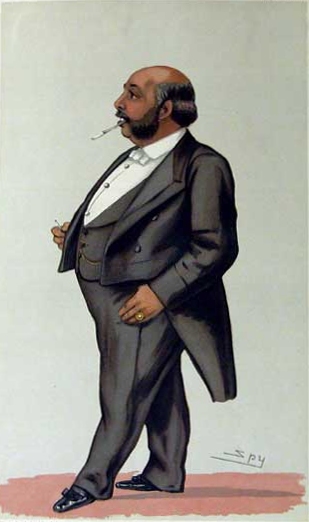 18
EMPIRE, FAITH & WAR: THE SIKHS AND WORLD WAR ONE ǀ www.empirefaithwar.com
A PROJECT BY THE UK PUNJAB HERITAGE ASSOCIATION ǀ www.ukpha.org
[Speaker Notes: Slide 18

A drawing of Maharaja Duleep Singh published in Vanity Fair in 1882 with the caption 'the Maharajah'.

Toor Collection]
LIONS OF THE GREAT WAR							LESSON 1: RESOURCE F
1893: Maharaja Duleep Singh was buried in Elveden Church
19
EMPIRE, FAITH & WAR: THE SIKHS AND WORLD WAR ONE ǀ www.empirefaithwar.com
A PROJECT BY THE UK PUNJAB HERITAGE ASSOCIATION ǀ www.ukpha.org
[Speaker Notes: Slide 19

The village church at Elveden in Norfolk where the last ruler of the Sikh Kingdom, Maharaja Duleep Singh was buried in 1893.

Courtesy of Peter Bance Collection]
LIONS OF THE GREAT WAR							LESSON 1: RESOURCE F
1897: 21 Sikhs died fighting 7,000 enemies on India’s frontier
20
EMPIRE, FAITH & WAR: THE SIKHS AND WORLD WAR ONE ǀ www.empirefaithwar.com
A PROJECT BY THE UK PUNJAB HERITAGE ASSOCIATION ǀ www.ukpha.org
[Speaker Notes: Slide 20

Ruins of Fort Saragarhi in the North-West Frontier Province of India defended by 21 men of the 36th Sikhs.

Private Collection]
LIONS OF THE GREAT WAR							LESSON 1: RESOURCE F
1900: Sikhs served in China during the Boxer Rebellion
21
EMPIRE, FAITH & WAR: THE SIKHS AND WORLD WAR ONE ǀ www.empirefaithwar.com
A PROJECT BY THE UK PUNJAB HERITAGE ASSOCIATION ǀ www.ukpha.org
[Speaker Notes: Slide 21

16th Regiment of Bengal Lancers on the steps of the Temple of Heaven, Beijing, during the Boxer Rebellion.

Courtesy of the Council of the National Army Museum, London (acc. no. 6306-38-135)]
1901: The 47th Sikhs regiment founded
LIONS OF THE GREAT WAR							LESSON 1: RESOURCE F
22
EMPIRE, FAITH & WAR: THE SIKHS AND WORLD WAR ONE ǀ www.empirefaithwar.com
A PROJECT BY THE UK PUNJAB HERITAGE ASSOCIATION ǀ www.ukpha.org
[Speaker Notes: Slide 22

Officers and men of the 47th Sikhs in the presence of the Guru Granth Sahib, c. 1902.

Courtesy of the Council of the National Army Museum, London (acc. no. 6406-69-1)]
LIONS OF THE GREAT WAR							LESSON 1: RESOURCE F
1905: The Prince and Princess of Wales visited the Golden Temple
23
EMPIRE, FAITH & WAR: THE SIKHS AND WORLD WAR ONE ǀ www.empirefaithwar.com
A PROJECT BY THE UK PUNJAB HERITAGE ASSOCIATION ǀ www.ukpha.org
[Speaker Notes: Slide 23

The Prince and Princess of Wales (later King George V and Queen Mary) visit the Golden Temple of Amritsar during their tour of India in 1905.

Toor Collection]
LIONS OF THE GREAT WAR							LESSON 1: RESOURCE F
1907: Indian Distinguished Service Medal for Indian soldiers introduced
24
EMPIRE, FAITH & WAR: THE SIKHS AND WORLD WAR ONE ǀ www.empirefaithwar.com
A PROJECT BY THE UK PUNJAB HERITAGE ASSOCIATION ǀ www.ukpha.org
[Speaker Notes: Slide 24

Indian Distinguished Service Medal showing George V. This particular example is named to "3693 Naik Bir Singh 14th K.G.O. Ferozepore Sikhs" and was awarded for an act of gallantry during the Gallipoli campaign in Turkey.

Private collection]
LIONS OF THE GREAT WAR							LESSON 1: RESOURCE F
1908: Canada banned most Indian immigration making some Sikhs angry
25
EMPIRE, FAITH & WAR: THE SIKHS AND WORLD WAR ONE ǀ www.empirefaithwar.com
A PROJECT BY THE UK PUNJAB HERITAGE ASSOCIATION ǀ www.ukpha.org
[Speaker Notes: Slide 25

Sikh saw mill workers in British Columbia, Canada, c. 1908.

Courtesy of Sikh Heritage Museum of Canada, source Vancouver Public Library VPL-7641]
LIONS OF THE GREAT WAR							LESSON 1: RESOURCE F
1911: Indian soldiers made eligible for the Victoria Cross
26
EMPIRE, FAITH & WAR: THE SIKHS AND WORLD WAR ONE ǀ www.empirefaithwar.com
A PROJECT BY THE UK PUNJAB HERITAGE ASSOCIATION ǀ www.ukpha.org
[Speaker Notes: Slide 26

The Victoria Cross, the United Kingdom’s highest award for military service.

© IWM (HU 69722)]
LIONS OF THE GREAT WAR							LESSON 1: RESOURCE F
1914: Sikhs on Komagata Maru turned away by Canada, arrested in Calcutta
27
EMPIRE, FAITH & WAR: THE SIKHS AND WORLD WAR ONE ǀ www.empirefaithwar.com
A PROJECT BY THE UK PUNJAB HERITAGE ASSOCIATION ǀ www.ukpha.org
[Speaker Notes: Slide 27

Dressed in a white suit and with binoculars in his right hand, Gurdit Singh, the enterprising Sikh who chartered the Komagata Maru, makes a triumphant gesture in the hope that he and his fellow passengers will be allowed to land in Vancouver.

Courtesy of Sikh Heritage Museum of Canada, source Vancouver Public Library VPL-136]
LIONS OF THE GREAT WAR							LESSON 1: RESOURCE F
1914: Sikh soldiers of the British Indian Army fought on the Western Front
28
EMPIRE, FAITH & WAR: THE SIKHS AND WORLD WAR ONE ǀ www.empirefaithwar.com
A PROJECT BY THE UK PUNJAB HERITAGE ASSOCIATION ǀ www.ukpha.org
[Speaker Notes: Slide 28

A postcard from 1914 showing Sikh soldiers marching through the streets of the French town of Marseilles. The caption (also translated in French) reads ‘Gentlemen of Indian marching to chasten German hooligans’.

UKPHA Archive]
LIONS OF THE GREAT WAR							LESSON 1: RESOURCE F
1915: 10 Sikh soldiers volunteer to help Lt. Smyth VC carry bombs on Western Front
29
EMPIRE, FAITH & WAR: THE SIKHS AND WORLD WAR ONE ǀ www.empirefaithwar.com
A PROJECT BY THE UK PUNJAB HERITAGE ASSOCIATION ǀ www.ukpha.org
[Speaker Notes: Slide 29

An engraving published in ‘Deeds That Thrill the Empire’ in 1917 and captioned ‘Lieutenant Smyth and his party of the 15th Sikhs carrying up bombs to the firing trench at the Ferme du Bois.’

Courtesy of Kulwant Singh Bahra Collection]
LIONS OF THE GREAT WAR							LESSON 1: RESOURCE C
IMAGE CREDITS
Slide 1 3rd King's Own Light Dragoons and the Khalsa Army clash in the Battle of Chillianwalla during the Second Anglo-Sikh War. Courtesy of www.thequeensownhussars.co.uk.
Slide 2 The Koh-i-noor diamond in its original setting. Royal Collection Trust/© Her Majesty Queen Elizabeth II 2014.
Slide 3 Sikh recruits of the 34th Sikh Pioneers taking the Khalsa initiation at the Mian Mir Cantonment, Lahore, in 1906. Courtesy of the Council of the National Army Museum, London (acc. no. 7109-25-2-45).
Slide 4 Prince Albert (1819–1861), the husband of Queen Victoria, had the Koh-i-noor diamond cut in Amsterdam so that it could be set in a brooch for her.  Public domain.
Slide 5 Maharaja Duleep Singh on the Lower Terrace at Osborne House, Isle of Wight, in August 1854. Royal Collection Trust/© Her Majesty Queen Elizabeth II 2014.
30
EMPIRE, FAITH & WAR: THE SIKHS AND WORLD WAR ONE ǀ www.empirefaithwar.com
A PROJECT BY THE UK PUNJAB HERITAGE ASSOCIATION ǀ www.ukpha.org
LIONS OF THE GREAT WAR							LESSON 1: RESOURCE C
IMAGE CREDITS (cont)
Slide 6 Men of the 45th Rattray's Sikhs at the Delhi Camp of Exercise in 1886. Private collection.
Slide 7 Mutineers about to be blown from guns by the Bengal Horse Artillery, c. 1858. Courtesy of the Council of the National Army Museum, London (acc. no. 1978-05-55-1).
Slide 8 Reverend Daud Singh was the first Sikh who converted to Christianity and the first ordained clergyman in Punjab. UKPHA Archive.
Slide 9 Men of the 15th Punjab Infantry in China during the Second Opium War. Toor Collection.
Slide 10 Charge of the 23rd Pioneers at Arrogee, 10 April 1868. Courtesy of the Council of the National Army Museum, London (acc. no. 1956-02-202).
Slide 11 Agents of the Church Missionary Society in Amritsar, March 1875. © The British Library Board. All Rights Reserved (Photo 793/8).
31
EMPIRE, FAITH & WAR: THE SIKHS AND WORLD WAR ONE ǀ www.empirefaithwar.com
A PROJECT BY THE UK PUNJAB HERITAGE ASSOCIATION ǀ www.ukpha.org
LIONS OF THE GREAT WAR							LESSON 1: RESOURCE C
IMAGE CREDITS (cont)
Slide 12 The Golden Temple of Amritsar and an almost-complete clock tower photographed in September 1870. Private Collection.
Slide 13 Inside the Golden Temple, Amritsar, in 1854. © Victoria and Albert Museum, London.
Slide 14 The gateway leading to the Golden Temple of Amritsar. Toor Collection.
Slide 15 British and Native Officers of the 3rd Sikh Infantry. Courtesy of the Council of the National Army Museum, London (acc. no. 1955-04-41-39).
Slide 16 13th Bengal Lancers in Egypt capturing retreating trains after the Battle of Tel-el-Kebir, on September 13, 1882. UKPHA Archive.
Slide 17 British and Indian officers of the 9th Bengal Cavalry (also known as Hodson's Horse). Courtesy of the Council of the National Army Museum, London (acc. no. 1972-11-91-23).
32
EMPIRE, FAITH & WAR: THE SIKHS AND WORLD WAR ONE ǀ www.empirefaithwar.com
A PROJECT BY THE UK PUNJAB HERITAGE ASSOCIATION ǀ www.ukpha.org
LIONS OF THE GREAT WAR							LESSON 1: RESOURCE C
IMAGE CREDITS (cont)
Slide 18 A drawing of Maharaja Duleep Singh published in Vanity Fair in 1882 with the caption 'the Maharajah'. Toor Collection.
Slide 19 The village church at Elveden in Norfolk where the last ruler of the Sikh Kingdom, Maharaja Duleep Singh was buried in 1893. Courtesy of Peter Bance Collection.
Slide 20 Ruins of Fort Saragarhi in the North-West Frontier Province of India defended by 21 men of the 36th Sikhs. Private Collection.
Slide 21 16th Regiment of Bengal Lancers on the steps of the Temple of Heaven, Beijing, during the Boxer Rebellion. Courtesy of the Council of the National Army Museum, London (acc. no. 6306-38-135).
Slide 22 Officers and men of the 47th Sikhs in the presence of the Guru Granth Sahib, c. 1902. Courtesy of the Council of the National Army Museum, London (acc. no. 6406-69-1).
33
EMPIRE, FAITH & WAR: THE SIKHS AND WORLD WAR ONE ǀ www.empirefaithwar.com
A PROJECT BY THE UK PUNJAB HERITAGE ASSOCIATION ǀ www.ukpha.org
LIONS OF THE GREAT WAR							LESSON 1: RESOURCE C
IMAGE CREDITS (cont)
Slide 23 The Prince and Princess of Wales (later King George V and Queen Mary) visit the Golden Temple of Amritsar during their tour of India in 1905. Toor Collection.
Slide 24 Indian Distinguished Service Medal showing George V. Private collection.
Slide 25 Sikh saw mill workers in British Columbia, Canada, c. 1908. Courtesy of Sikh Heritage Museum of Canada, source Vancouver Public Library VPL-7641.
Slide 26 The Victoria Cross, the United Kingdom’s highest award for military service. © IWM (HU 69722).
Slide 27 Gurdit Singh, the enterprising Sikh who chartered the Komagata Maru, makes a triumphant gesture. Courtesy of Sikh Heritage Museum of Canada, source Vancouver Public Library VPL-136.
34
EMPIRE, FAITH & WAR: THE SIKHS AND WORLD WAR ONE ǀ www.empirefaithwar.com
A PROJECT BY THE UK PUNJAB HERITAGE ASSOCIATION ǀ www.ukpha.org
LIONS OF THE GREAT WAR							LESSON 1: RESOURCE C
IMAGE CREDITS (cont)
Slide 28 A postcard from 1914 showing Sikh soldiers marching through the streets of the French town of Marseilles. UKPHA Archive.
Slide 29 ‘Lieutenant Smyth and his party of the 15th Sikhs carrying up bombs to the firing trench at the Ferme du Bois.’ Courtesy of Kulwant Singh Bahra Collection.
35
EMPIRE, FAITH & WAR: THE SIKHS AND WORLD WAR ONE ǀ www.empirefaithwar.com
A PROJECT BY THE UK PUNJAB HERITAGE ASSOCIATION ǀ www.ukpha.org